PROCESSING PAIN
Job 6:1-30
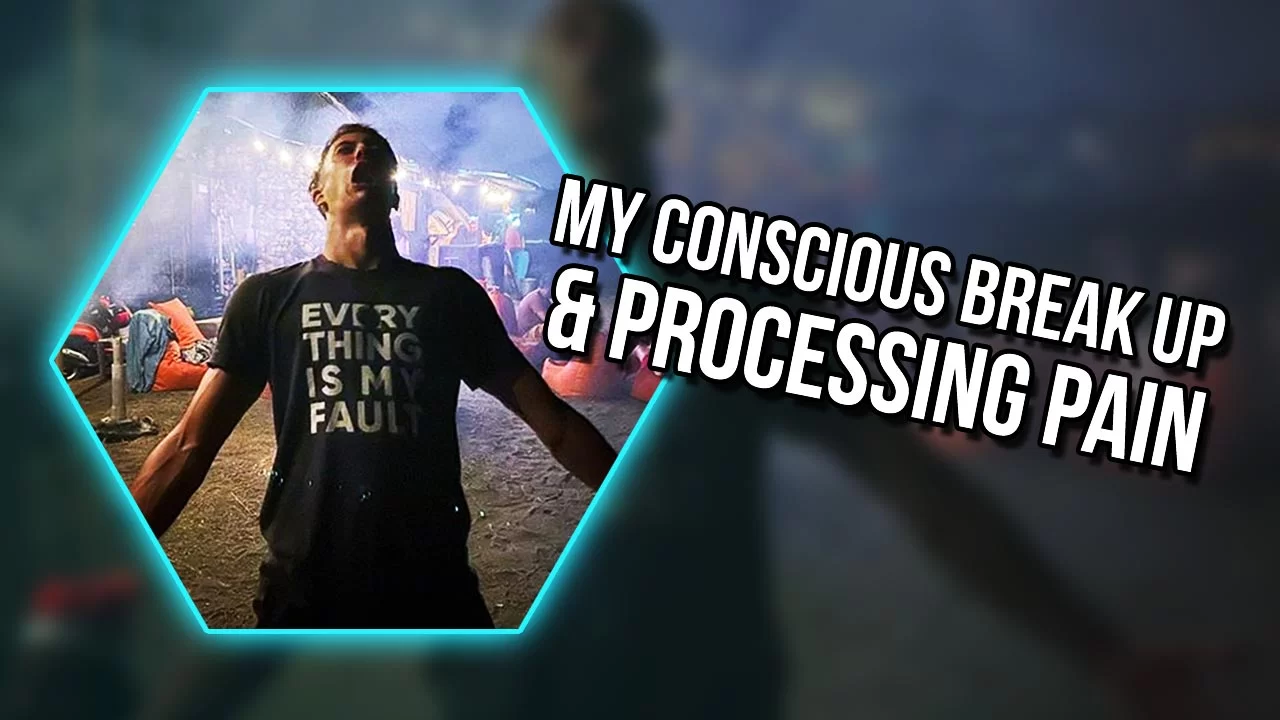 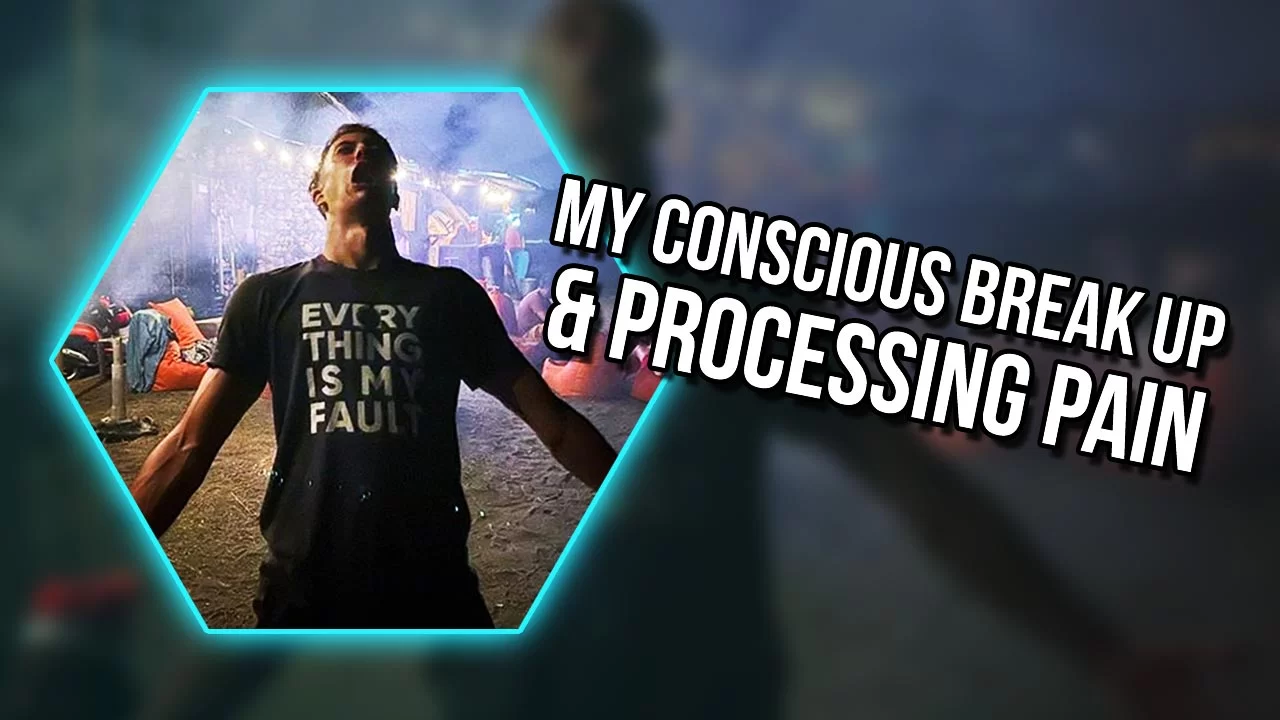 Lets Consider Some Points of Interest with Job’s Reply to Eliphaz
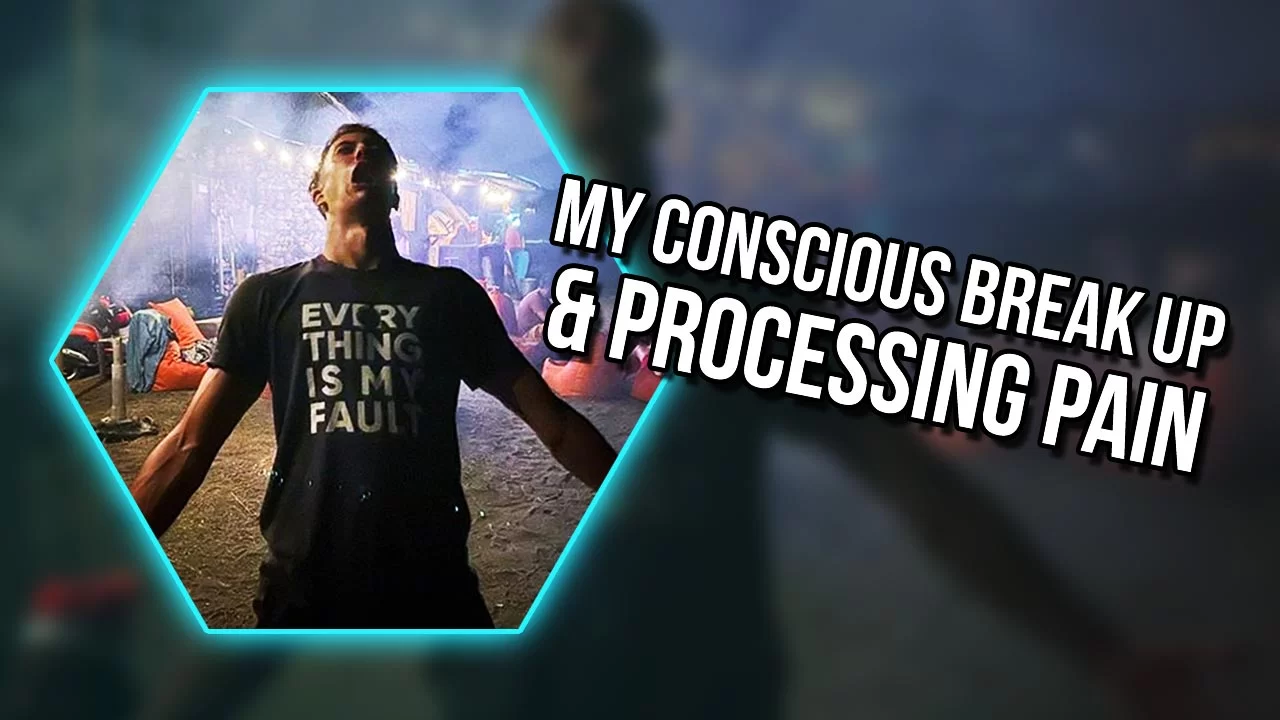 I. HIS REASONING (Job 6:2-7)A. Like the Sand of the Seas - Galatians 6:1-4
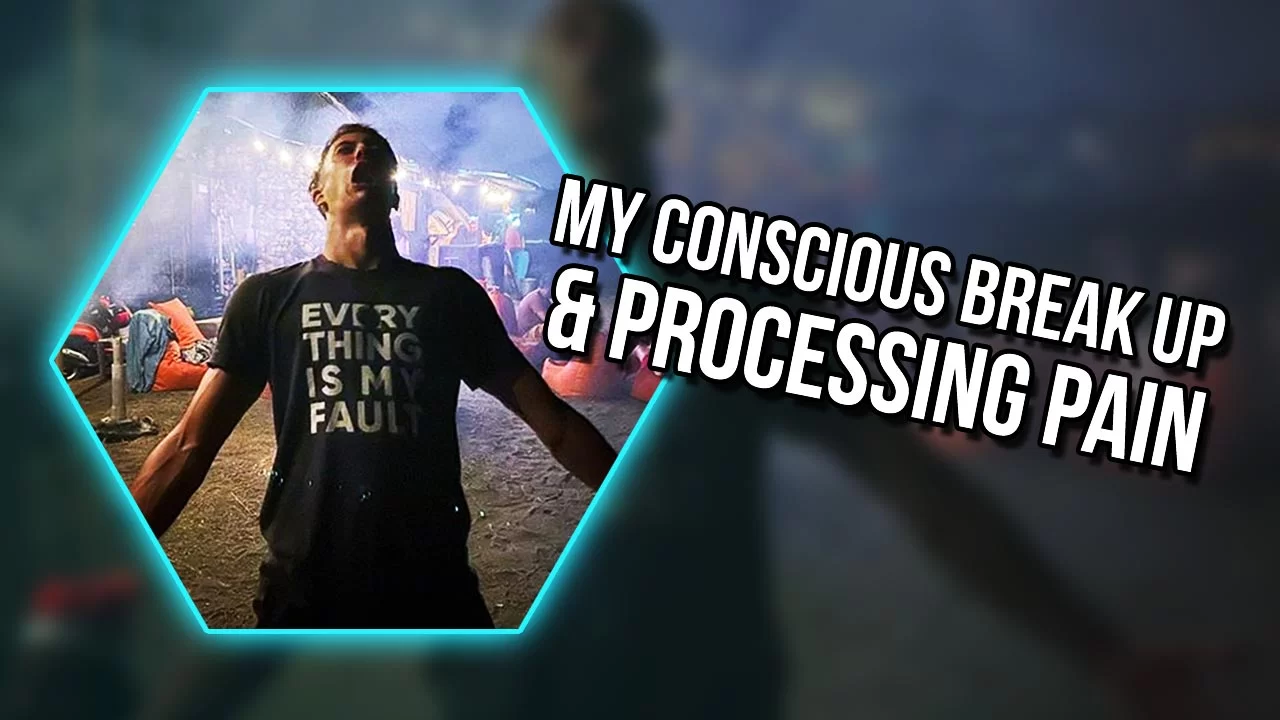 I. HIS REASONING (Job 6:2-7)B. Like Arrows that Cut Deep
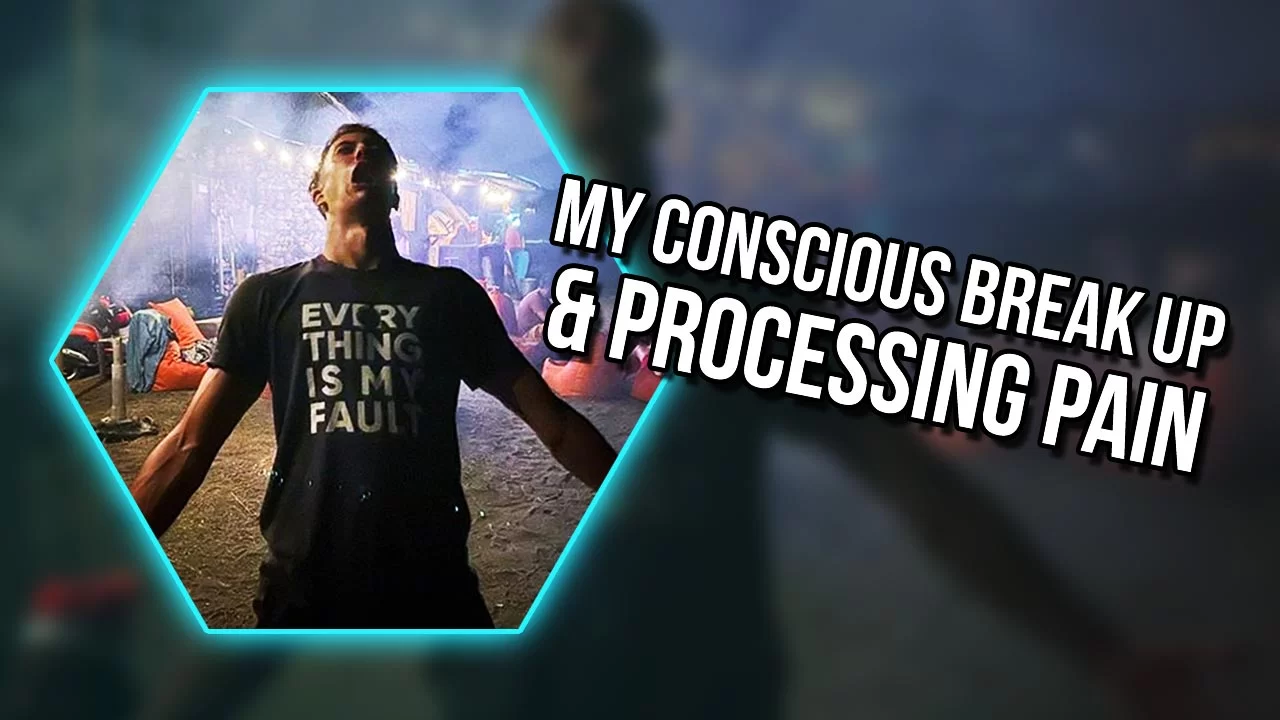 I. HIS REASONING (Job 6:2-7)	C. Like Tasteless Food or Slimy Juice
III. HIS REQUEST (Job 6:8-10)	A. He Would Rather Be Crushed to Death
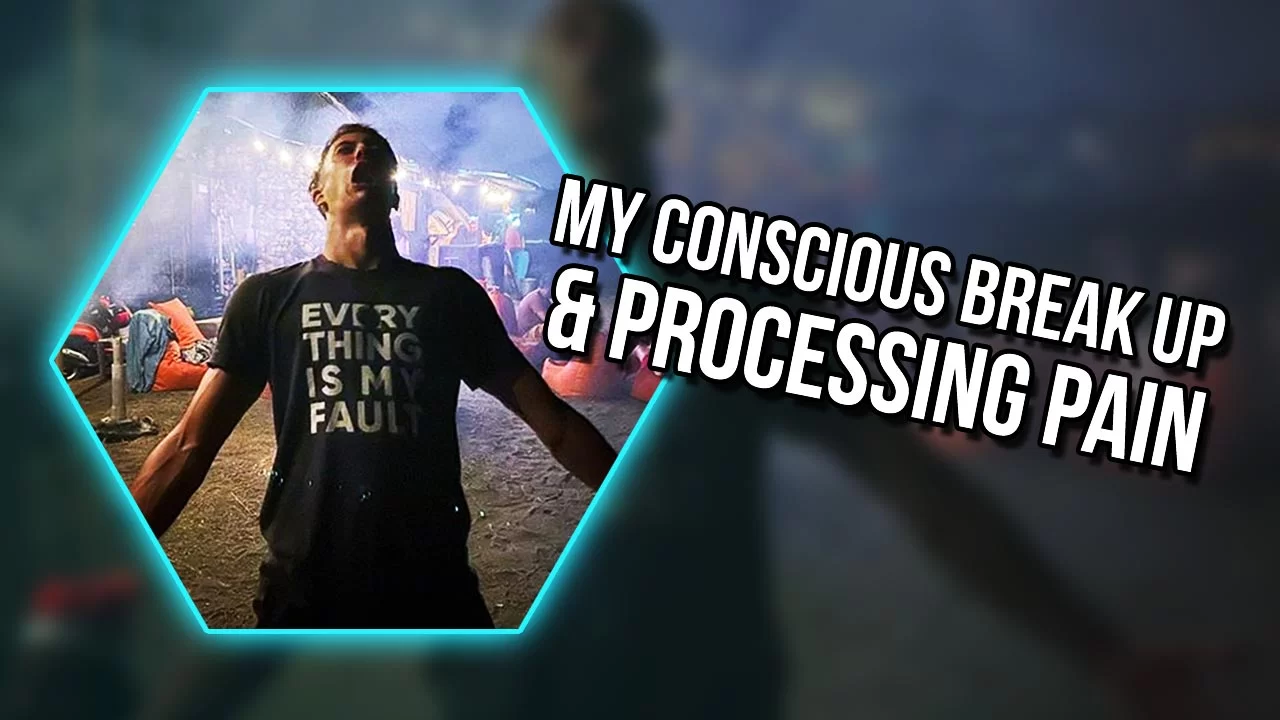 III. HIS REQUEST (Job 6:8-10)	B. He Would Rather Have His Life  Be Cut off
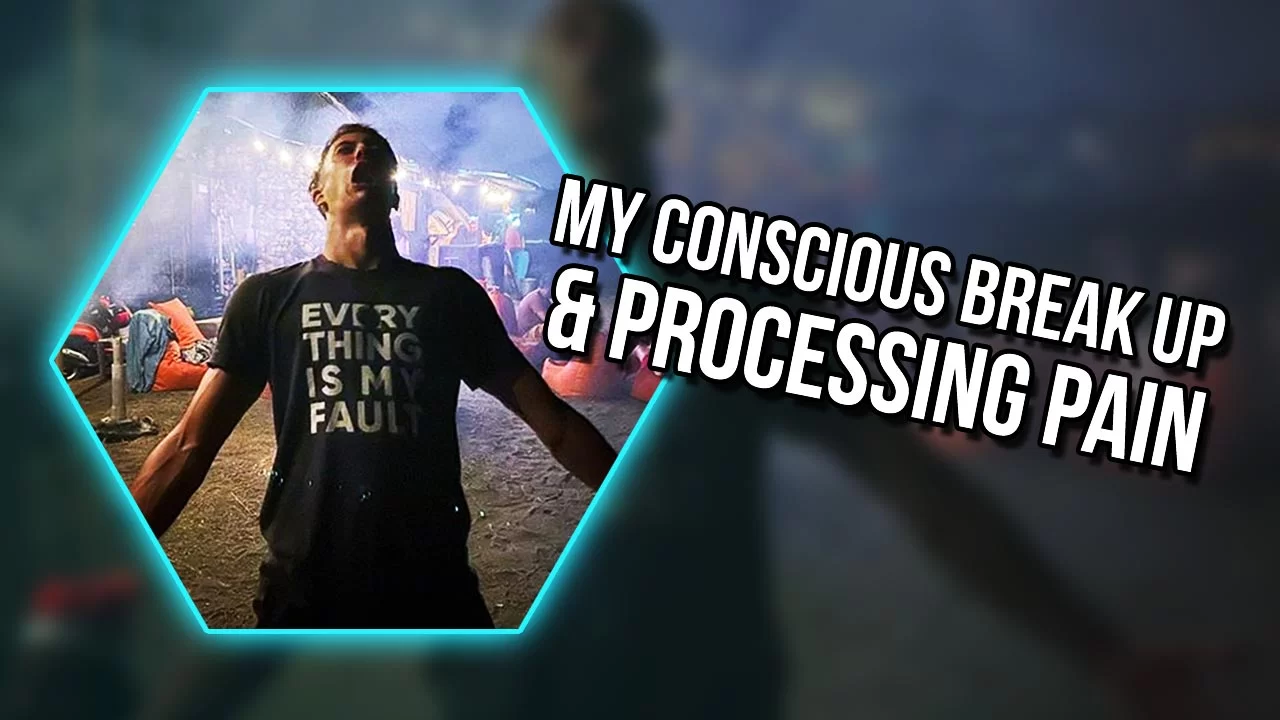 III. HIS REQUEST (Job 6:8-10)	C. He Would Then Be Consoled by Words Not Spoken - Galatians 6:22-23
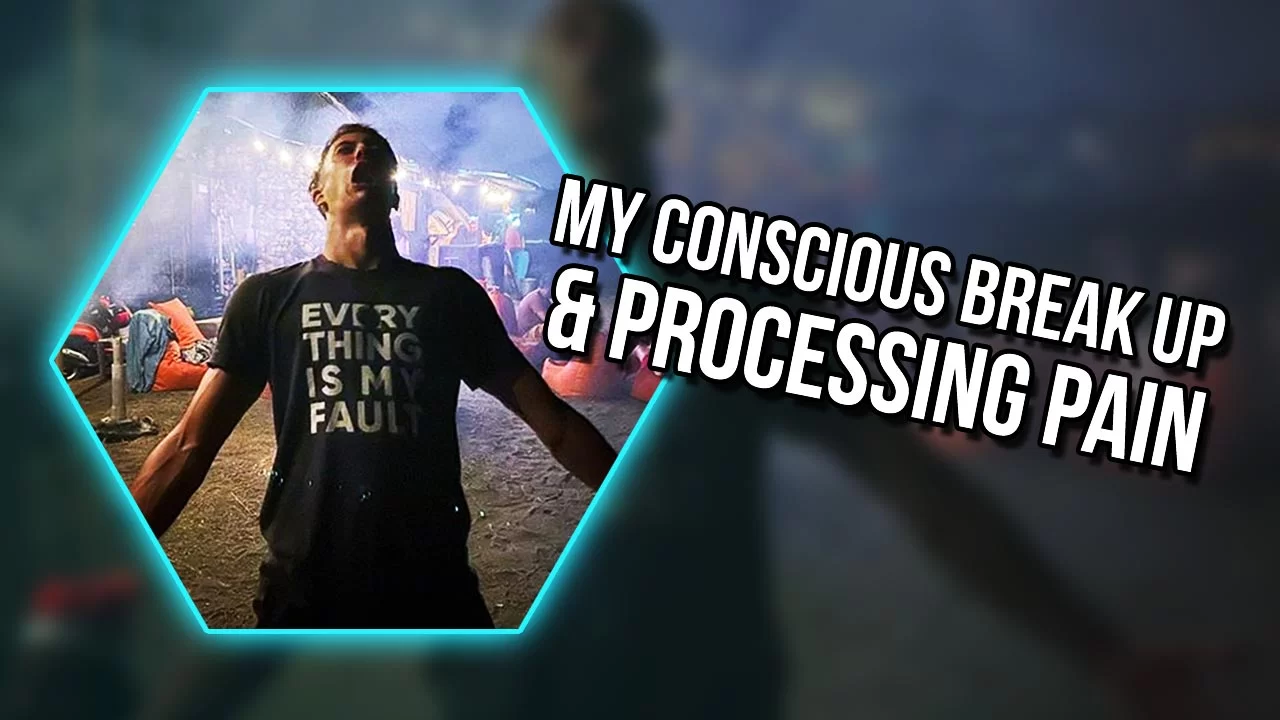 III. HIS REFRESHING (Job 6:11-13)		A. Hope Brings Strength
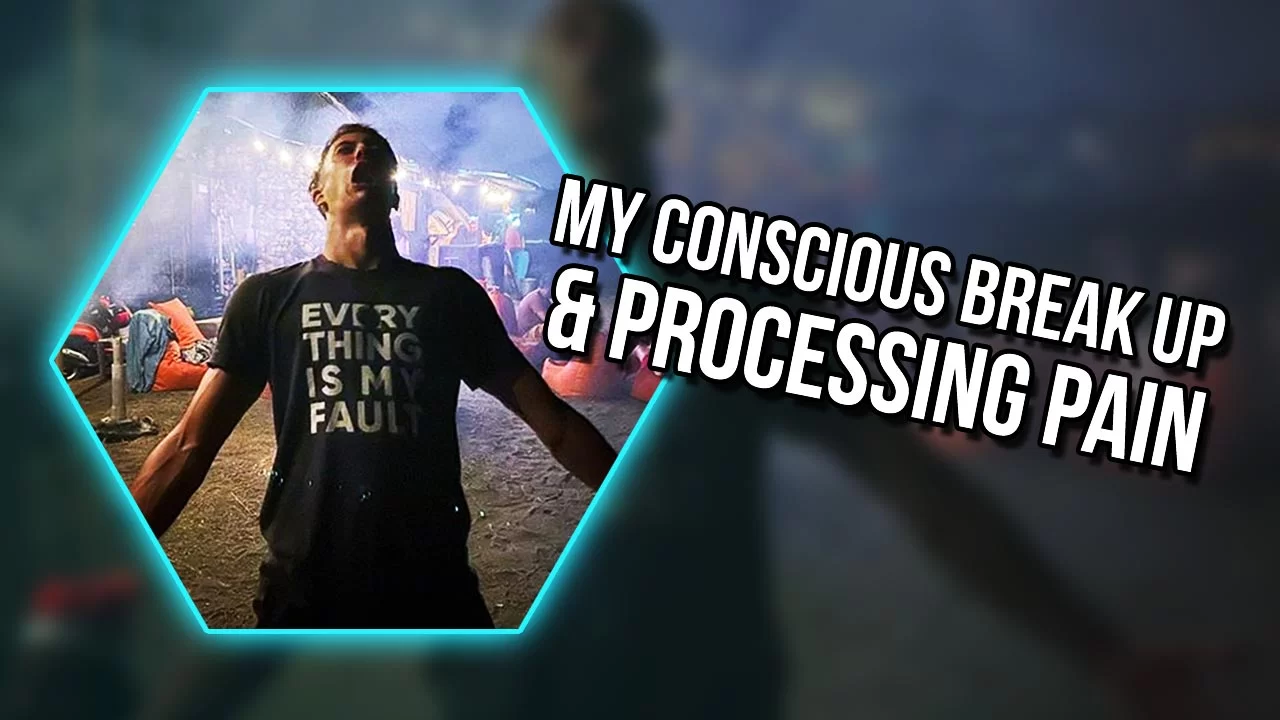 III. HIS REFRESHING (Job 6:11-13)		B. Patience Increases Our Prospects
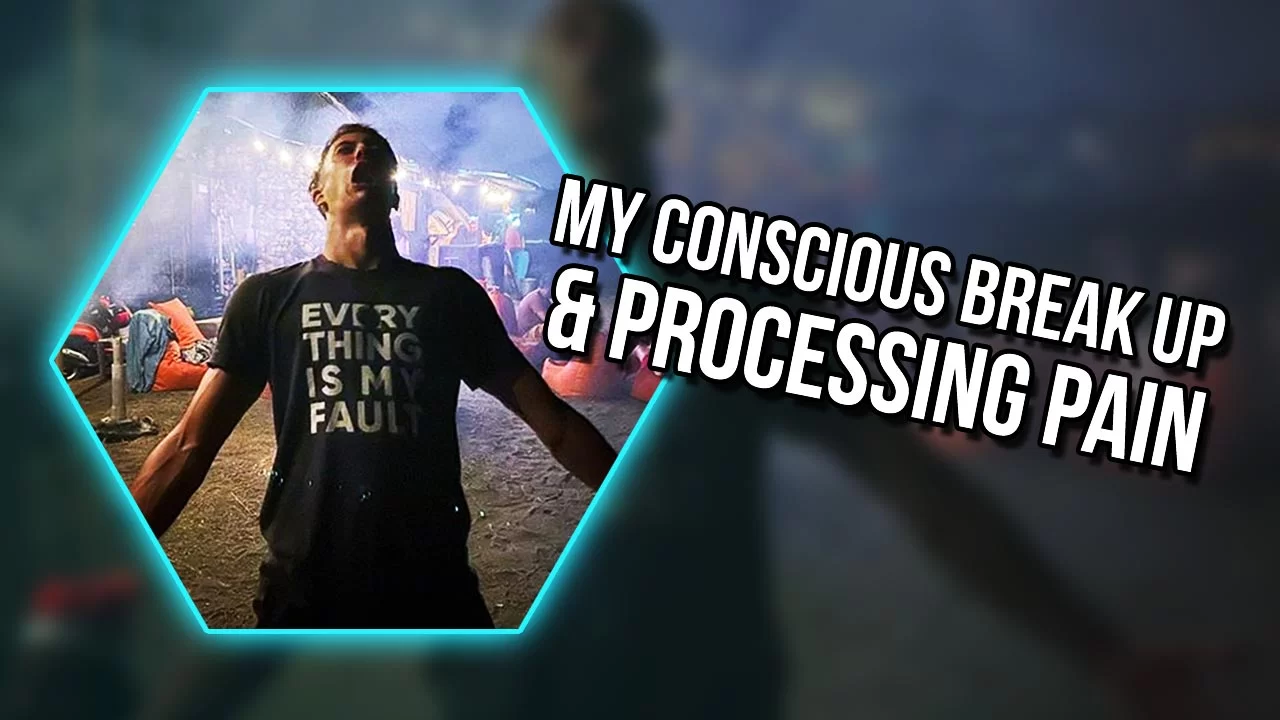 IV. HIS RESOLUTION (Job 6:14-30)	A. Be Straightforward with Your Teaching Toward Others - Job 6:24-25
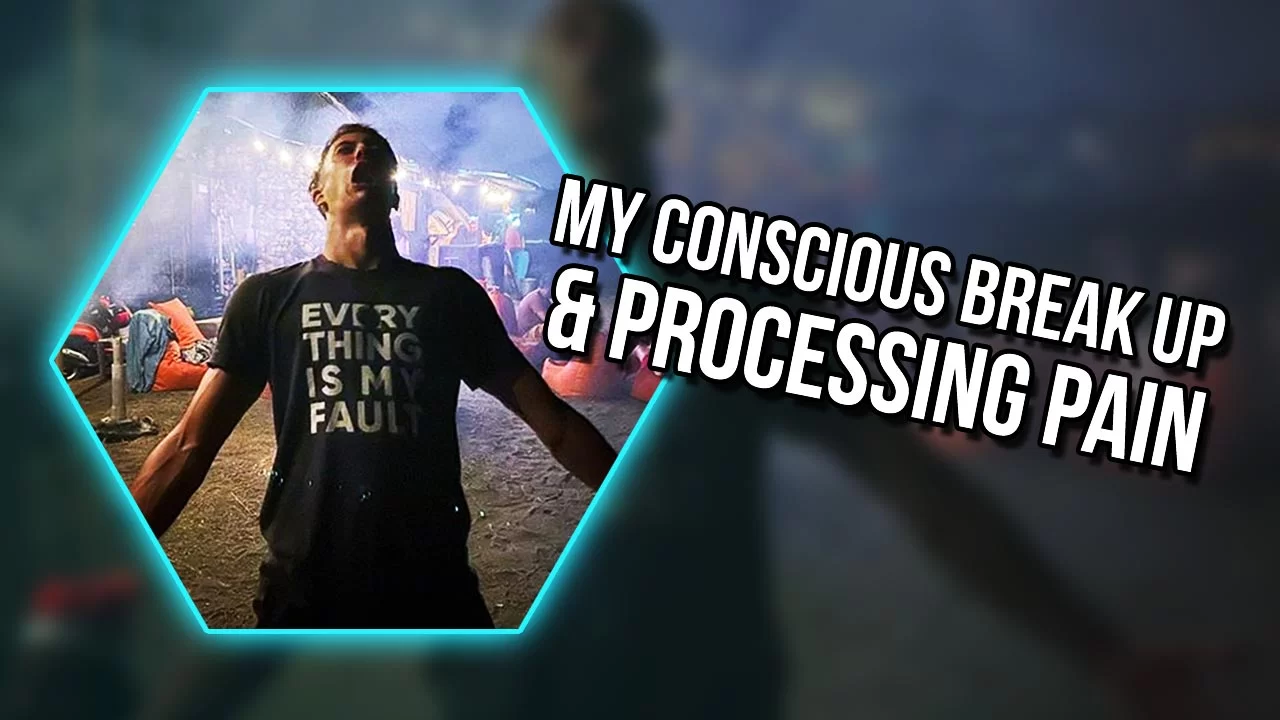 IV. HIS RESOLUTION (Job 6:14-30)	B. Be Considerate with Your Words Toward Others - Job 6:26,27
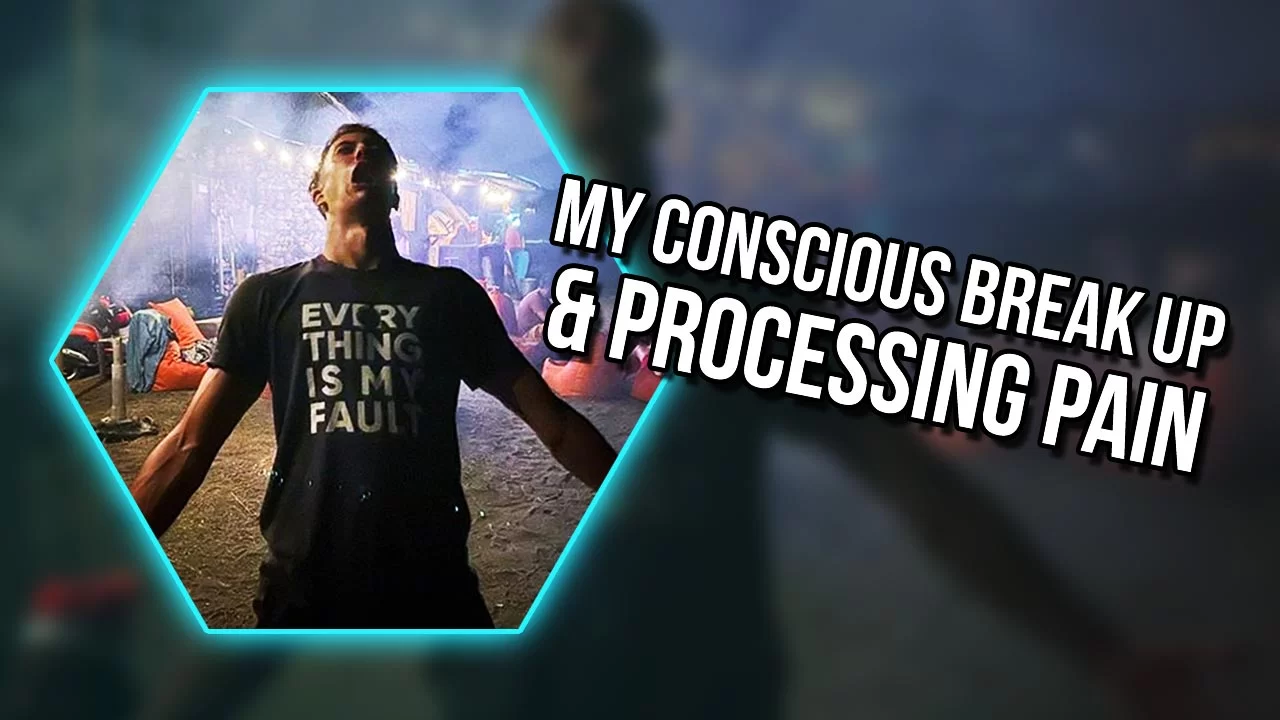 IV. HIS RESOLUTION (Job 6:14-30)	C. Be Understanding How Your Words Affect Others - II Timothy 2:14,15
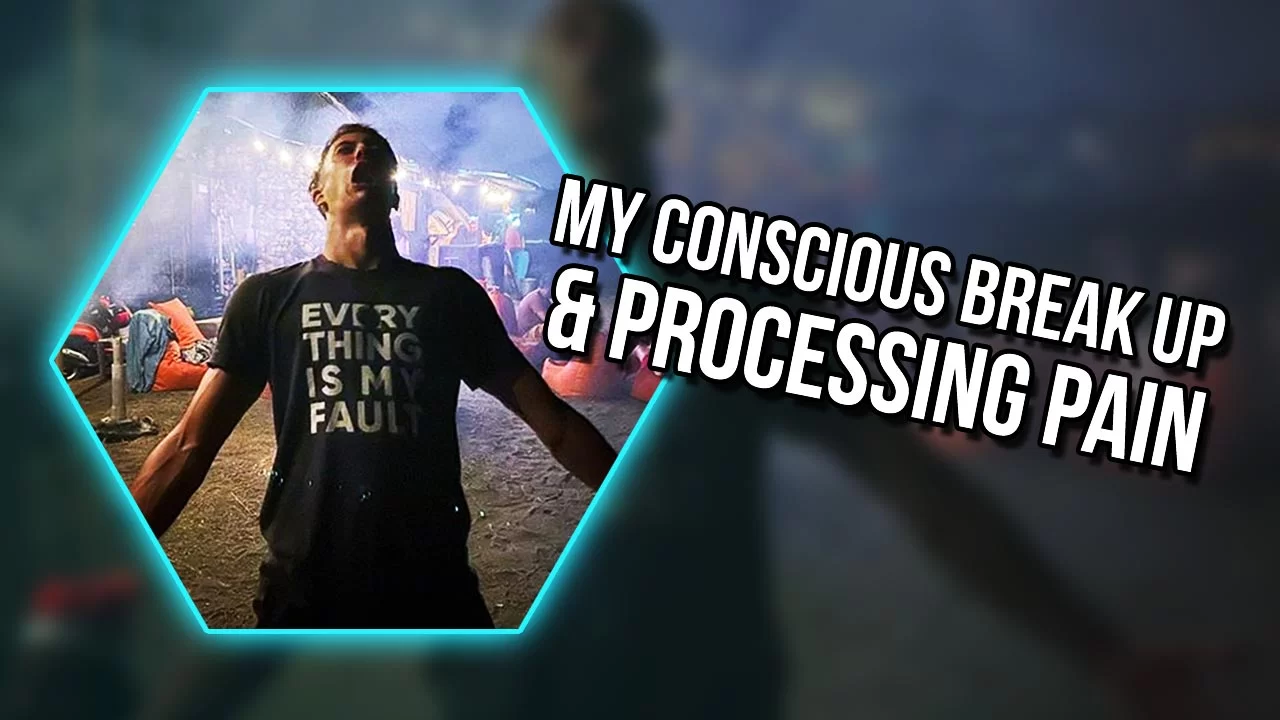